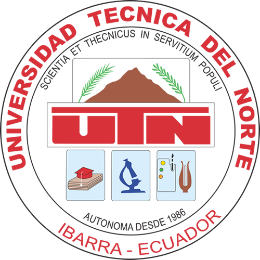 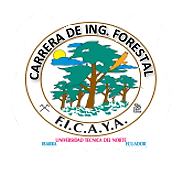 UNIVERSIDAD TÉCNICA DEL NORTE
FACULTAD DE INGENIERÍA EN CIENCIAS AGROPECUARIAS Y AMBIENTALES 
CARRERA DE INGENIERÍA FORESTAL
Tema: Efectos de la deforestación en la producción de caudales en la cuenca media alta del río mira para el período 2000-2014.
Autor: Fernando EndaraDirector: Ing. Darío Paúl Arias Muñoz, MSc.Ibarra, 2018
Introducción
objetivos
Objetivos específicos
Objetivo general
Evaluar los efectos de la deforestación en el la producción de caudales de la cuenca media – alta del río Mira para el periodo 2000 – 2014.
Establecer la tasa de deforestación en la cuenca para el periodo 2000 – 2014. 
• Determinar la producción de caudales en la cuenca media-alta del río Mira para el periodo 2000-2014. 
• Analizar la variabilidad hídrica de la cuenca ante la pérdida de cobertura vegetal de bosque.
Pregunta e hipótesis
Pregunta directriz
Hipótesis
¿Cómo afecta la deforestación en la producción de caudales en la cuenca media alta del río Mira?
Hipótesis nula
     Ho = La deforestación no afecta la producción de caudales en la cuenca media alta del río Mira en el periodo de análisis.
Hipótesis alterna
     Ha = La deforestación afecta la producción de caudales en la cuenca media alta del río Mira en el periodo de análisis.
Materiales y métodos
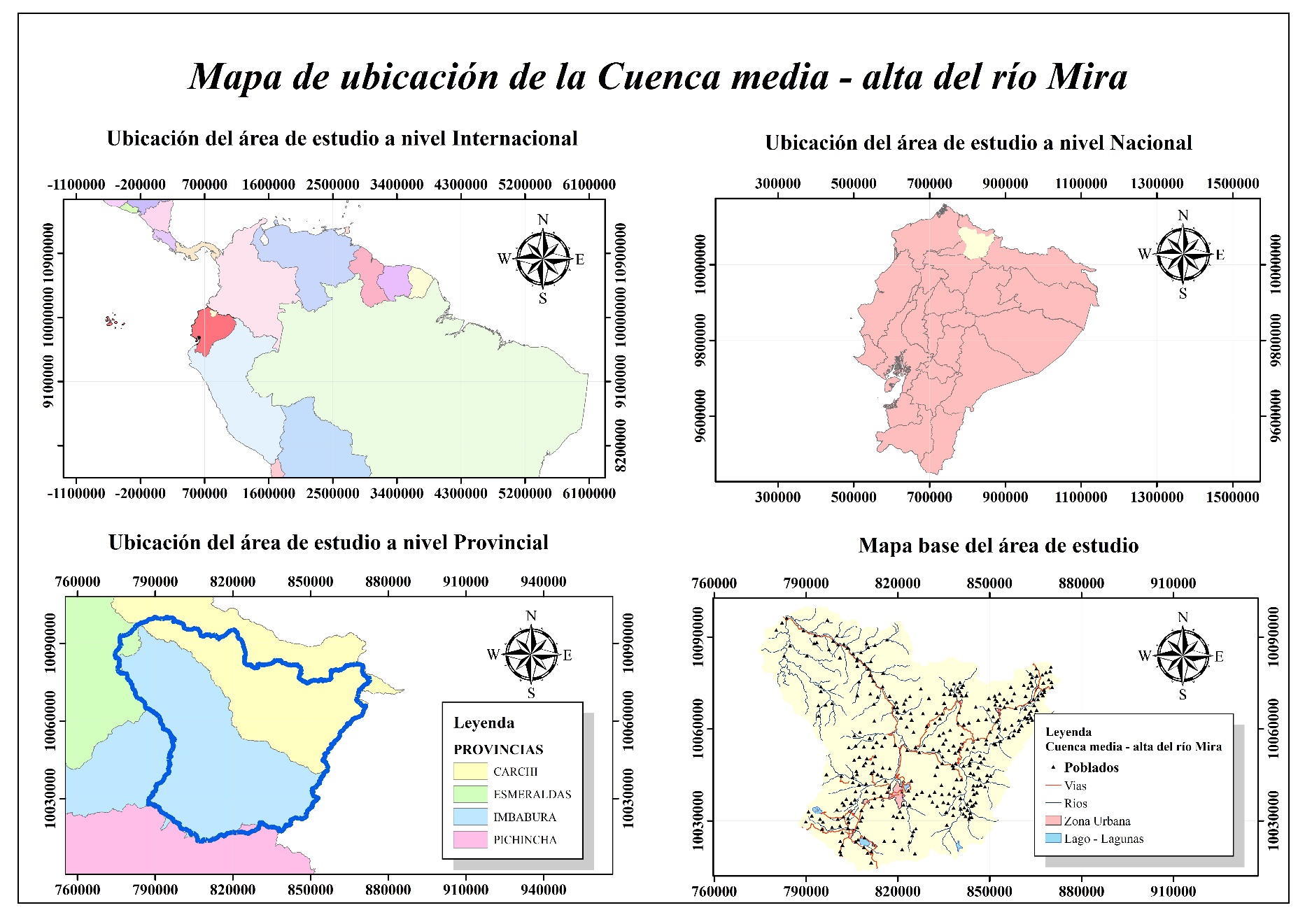 Ubicación del área de estudio
Es una cuenca binacional. Sin embargo, el estudio se limita al territorio ecuatoriano. El área de estudio tiene 5043.84 km2.
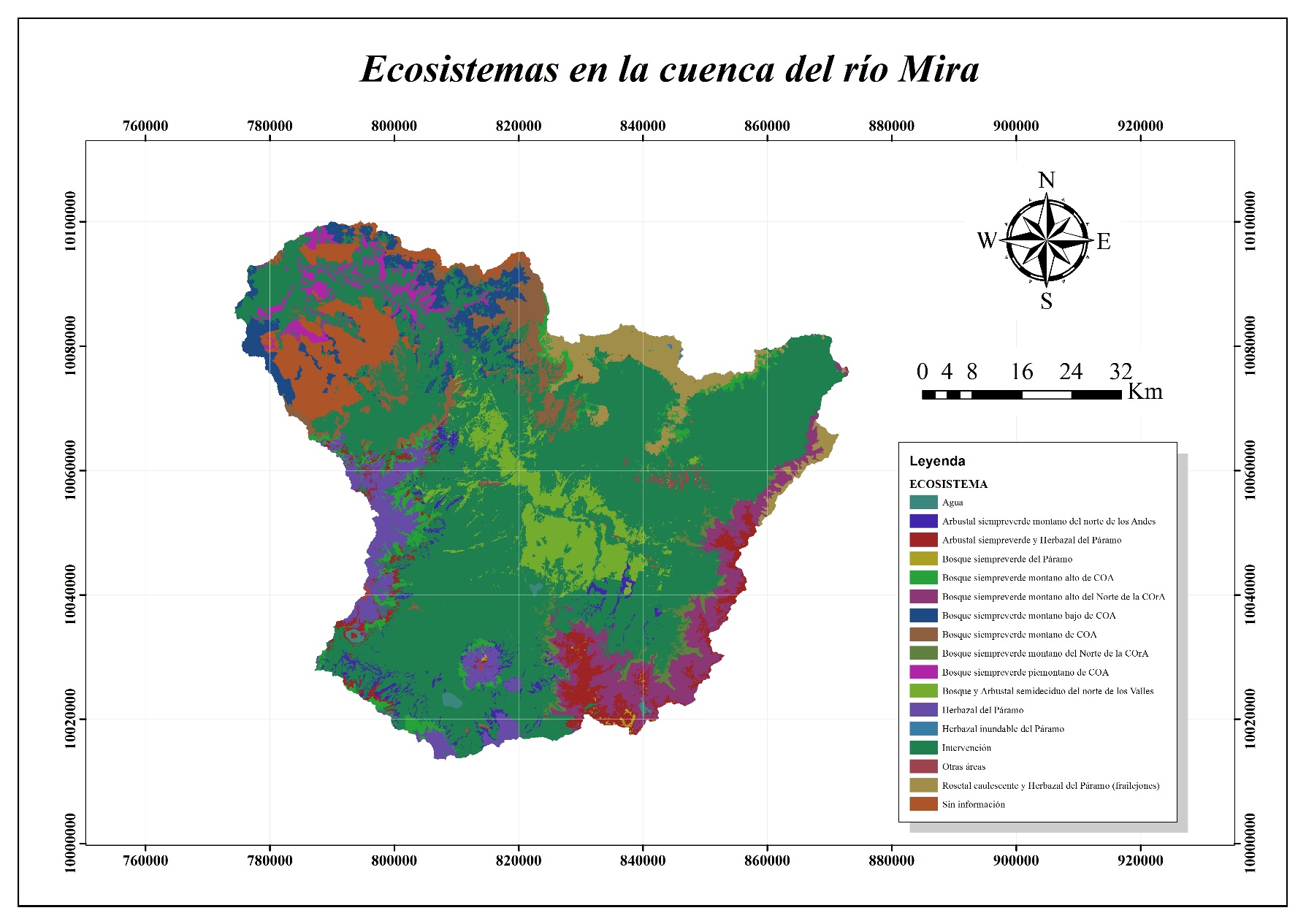 Materiales, equipos y software's
Metodología
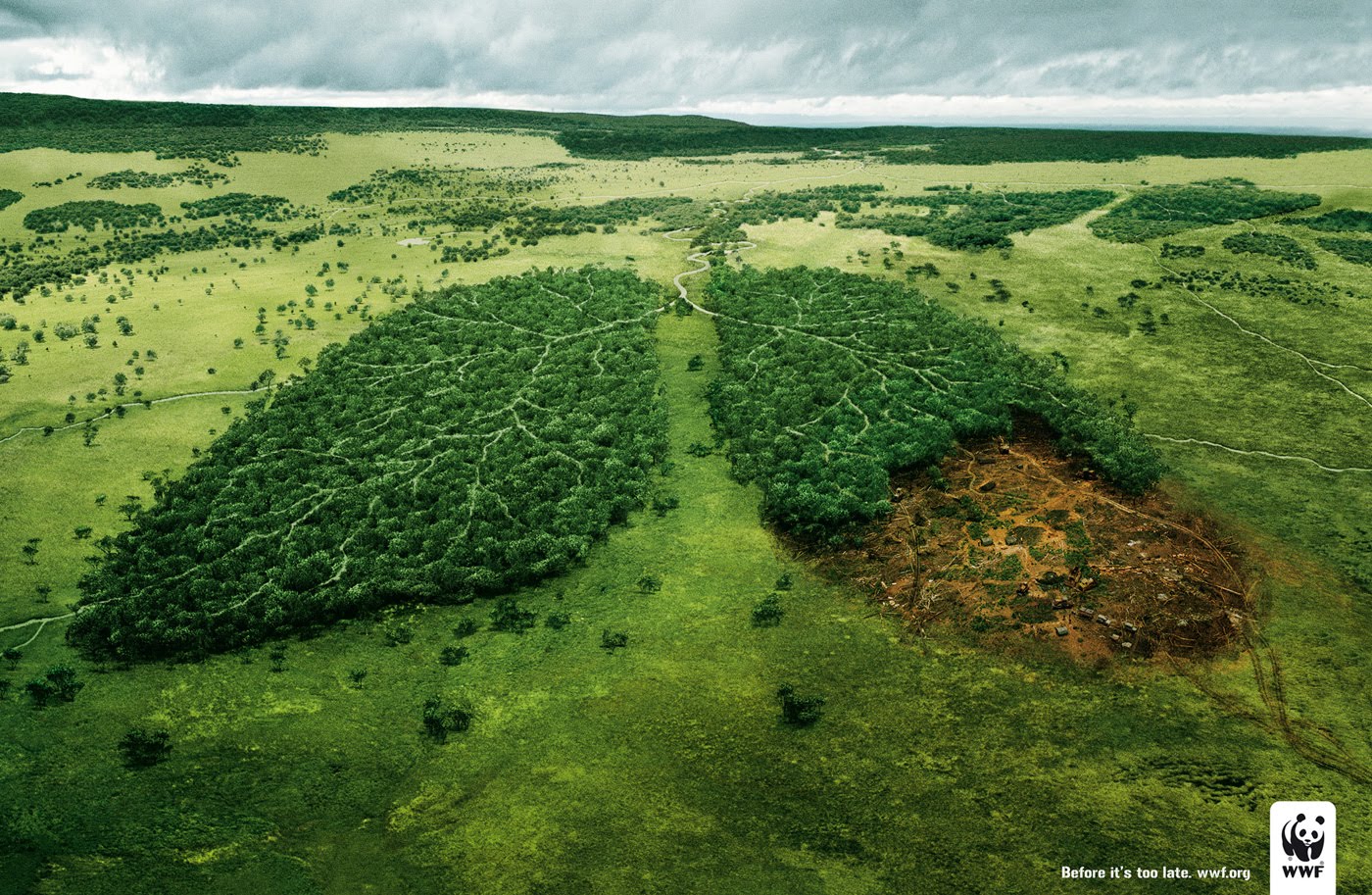 Etapa 1: Establecimiento de  la tasa de deforestación en la cuenca media-alta del río Mira para el período 2000 – 2014.

Etapa 2: Determinación la producción de caudales en la cuenca media-alta del río Mira para el período 2000-2014.

Etapa 3: Análisis de la variabilidad hídrica de la cuenca ante la pérdida de cobertura vegetal de bosque.
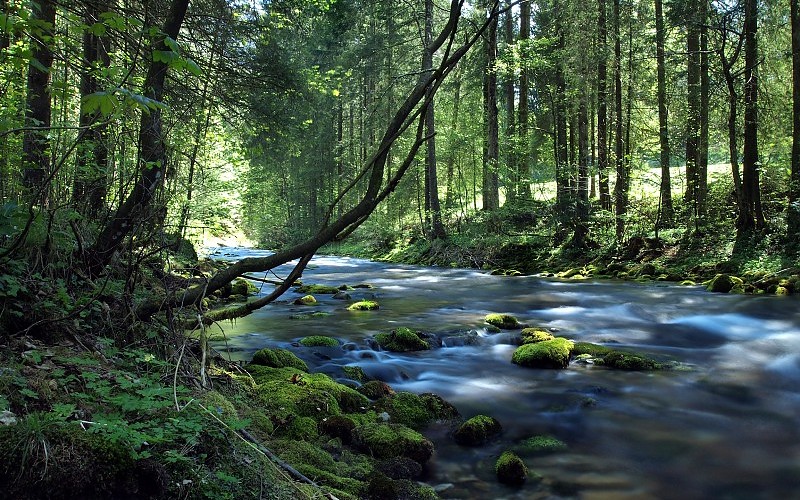 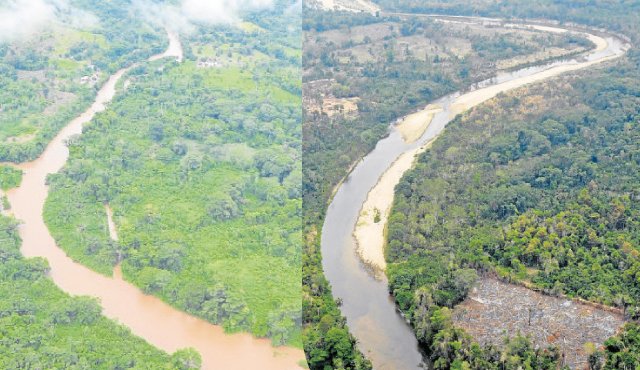 Etapa 1: Establecimiento de  la tasa de deforestación en la cuenca media-alta del río Mira para el período 2000 – 2014.
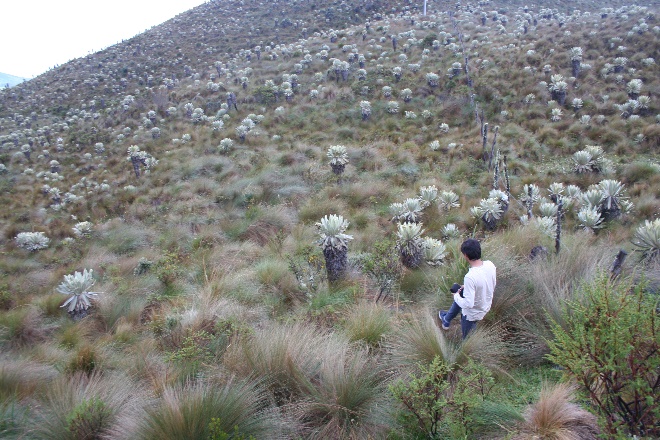 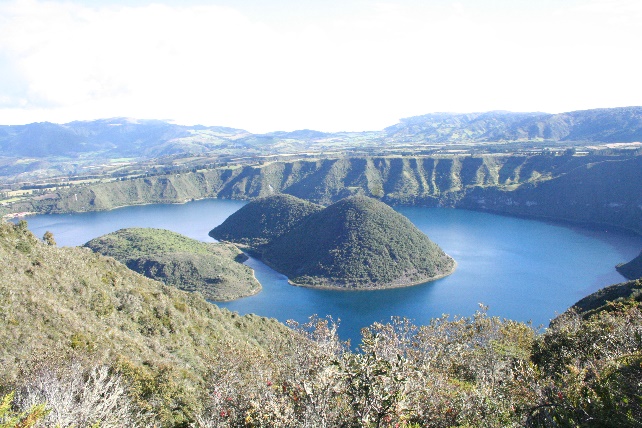 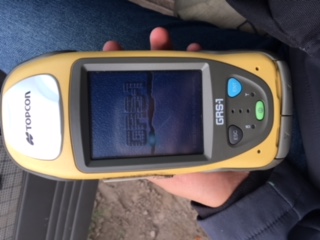 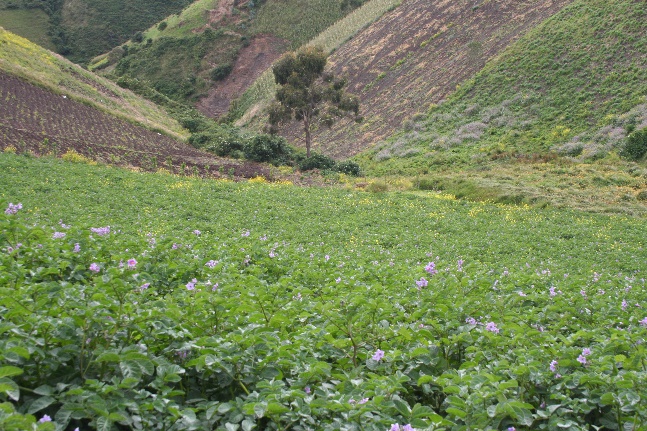 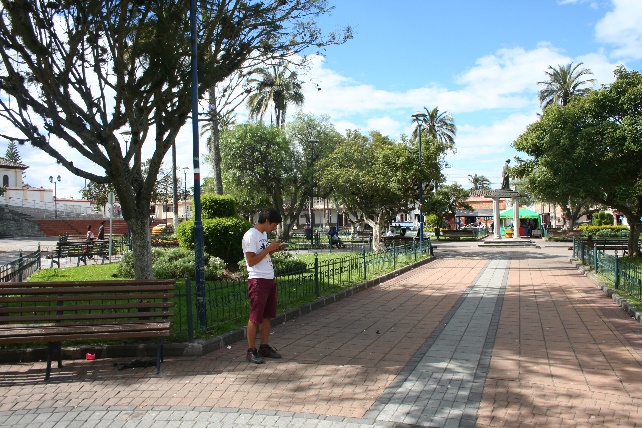 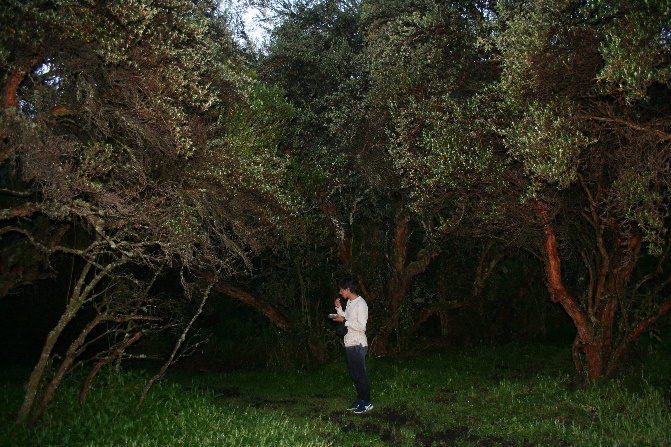 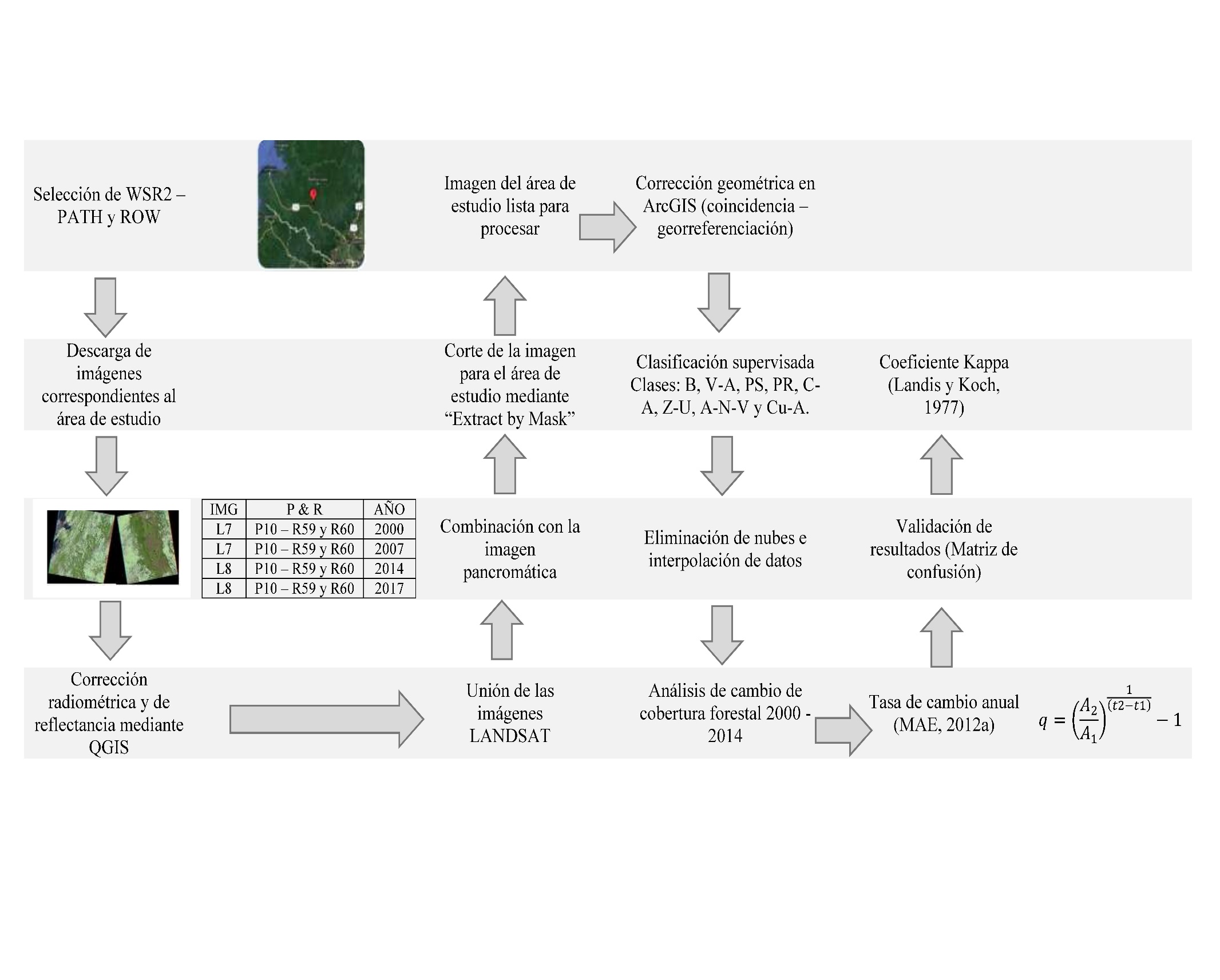 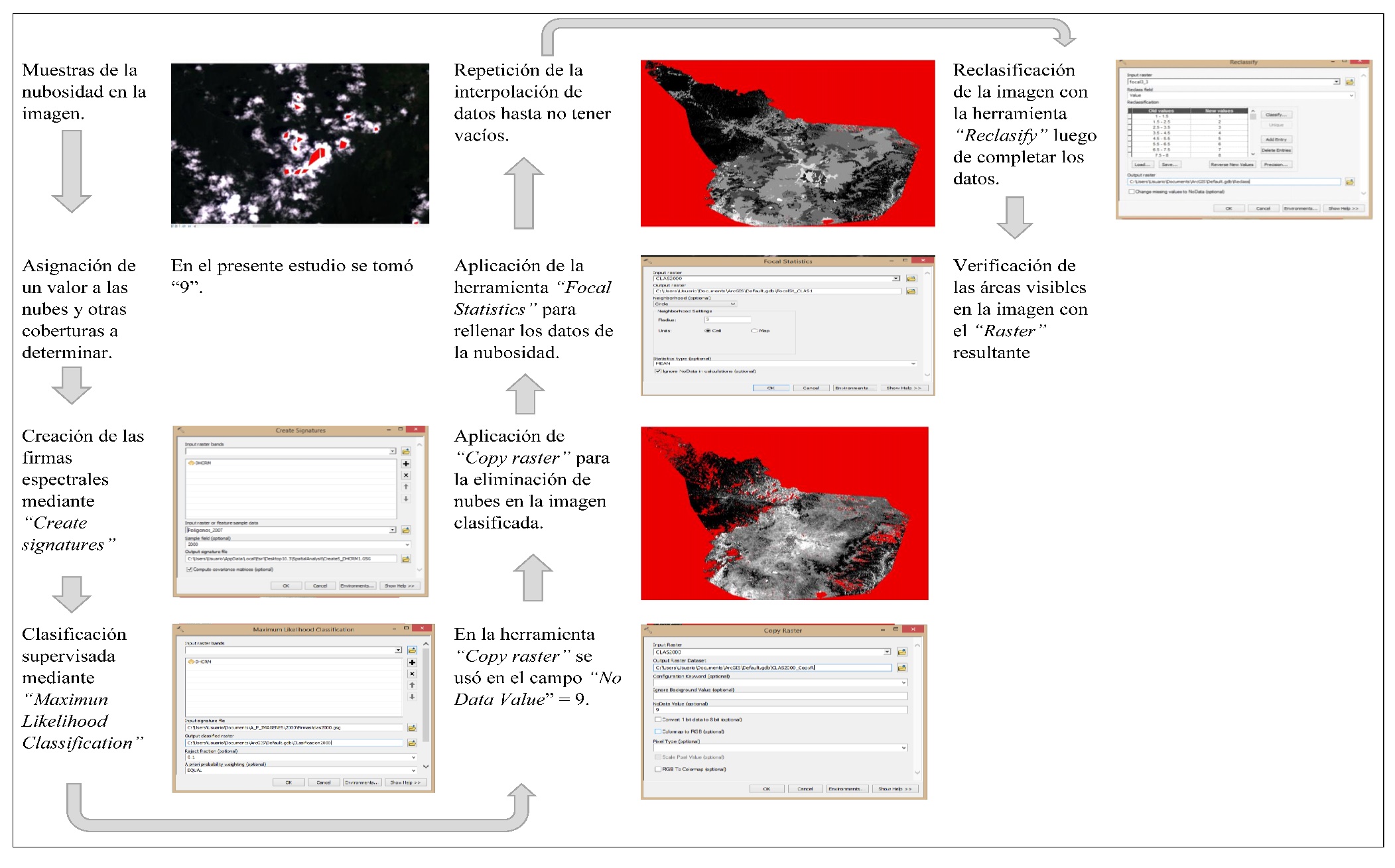 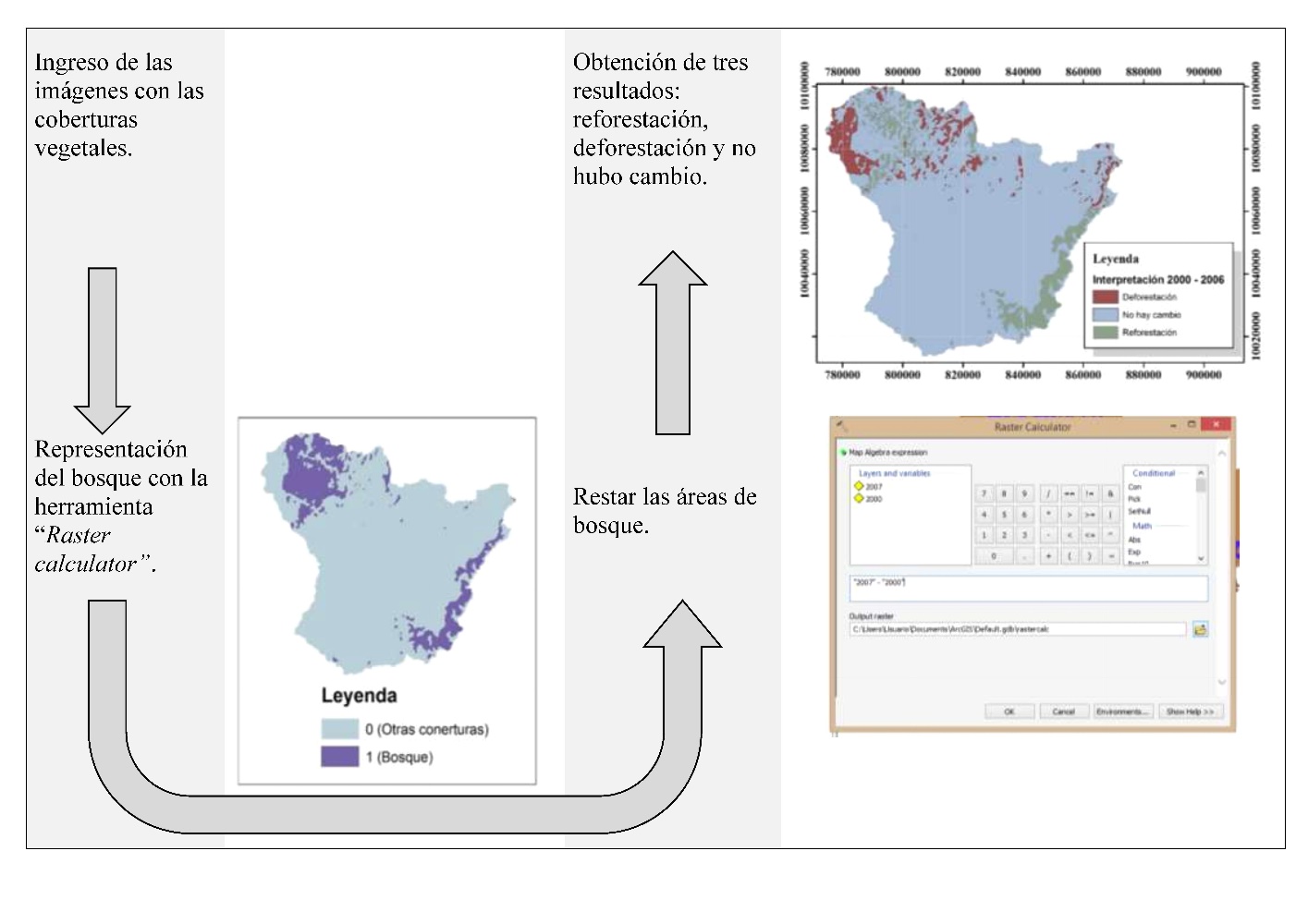 Etapa 2: Determinación la producción de caudales en la cuenca media-alta del río Mira para el período 2000-2014.
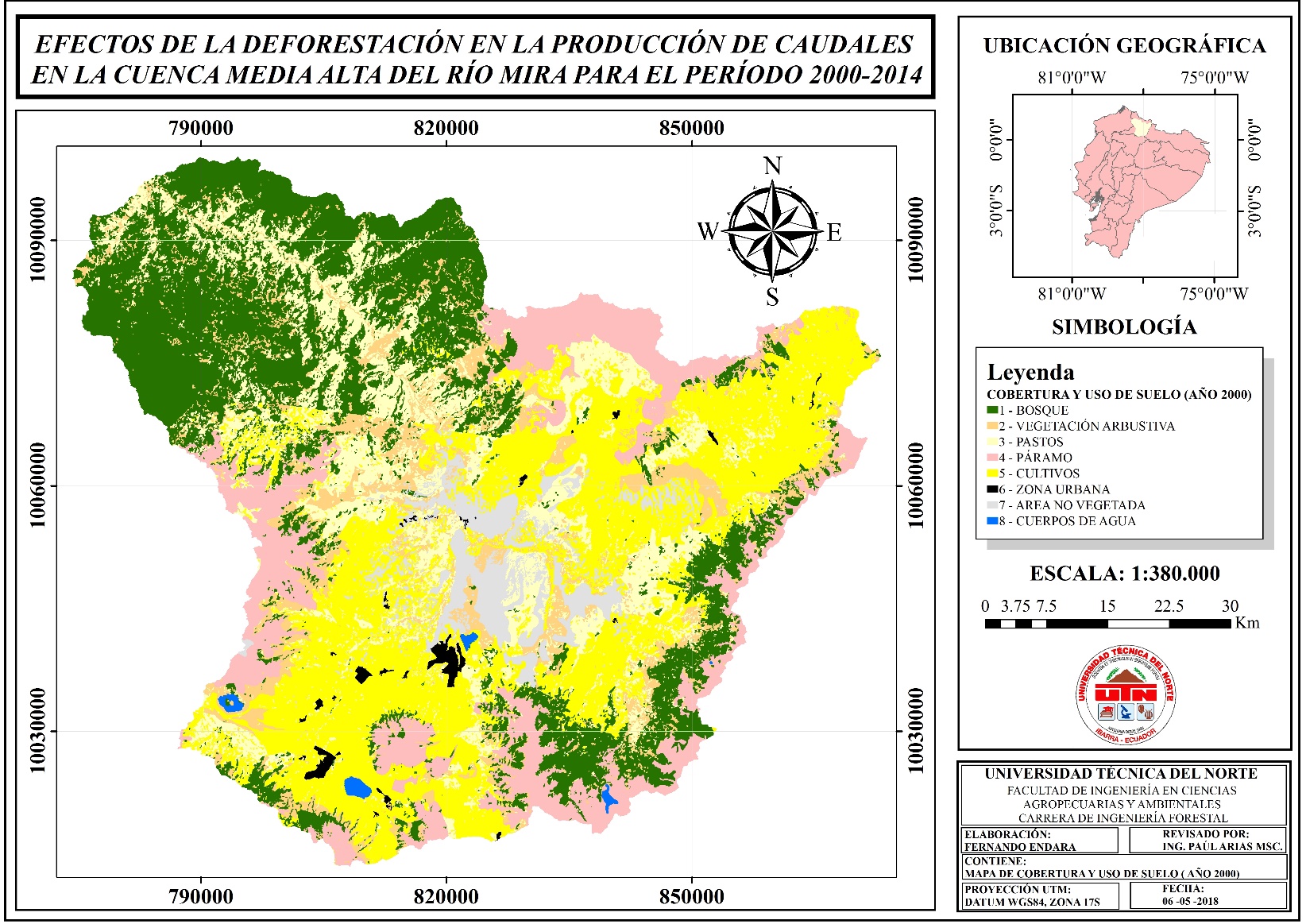 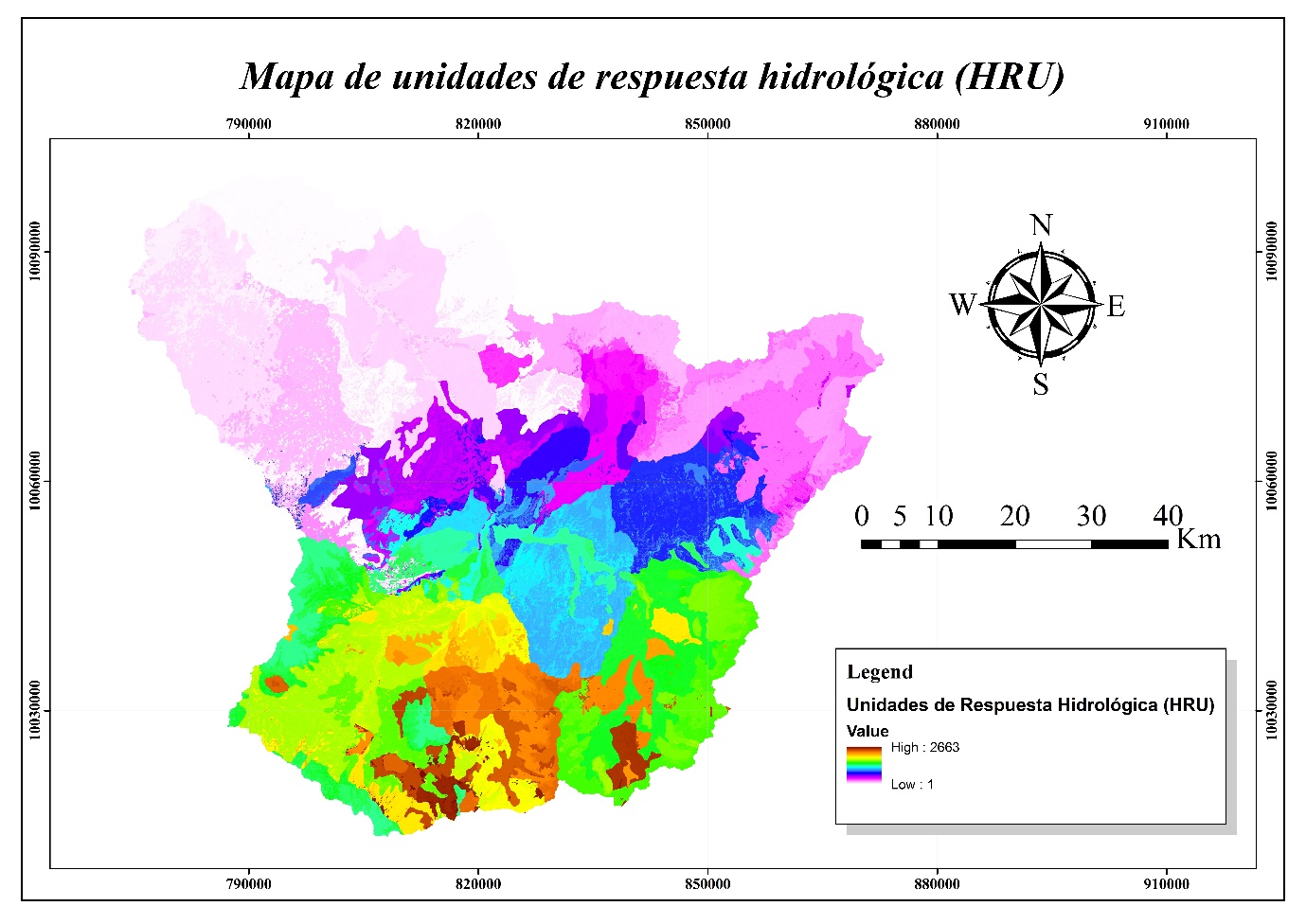 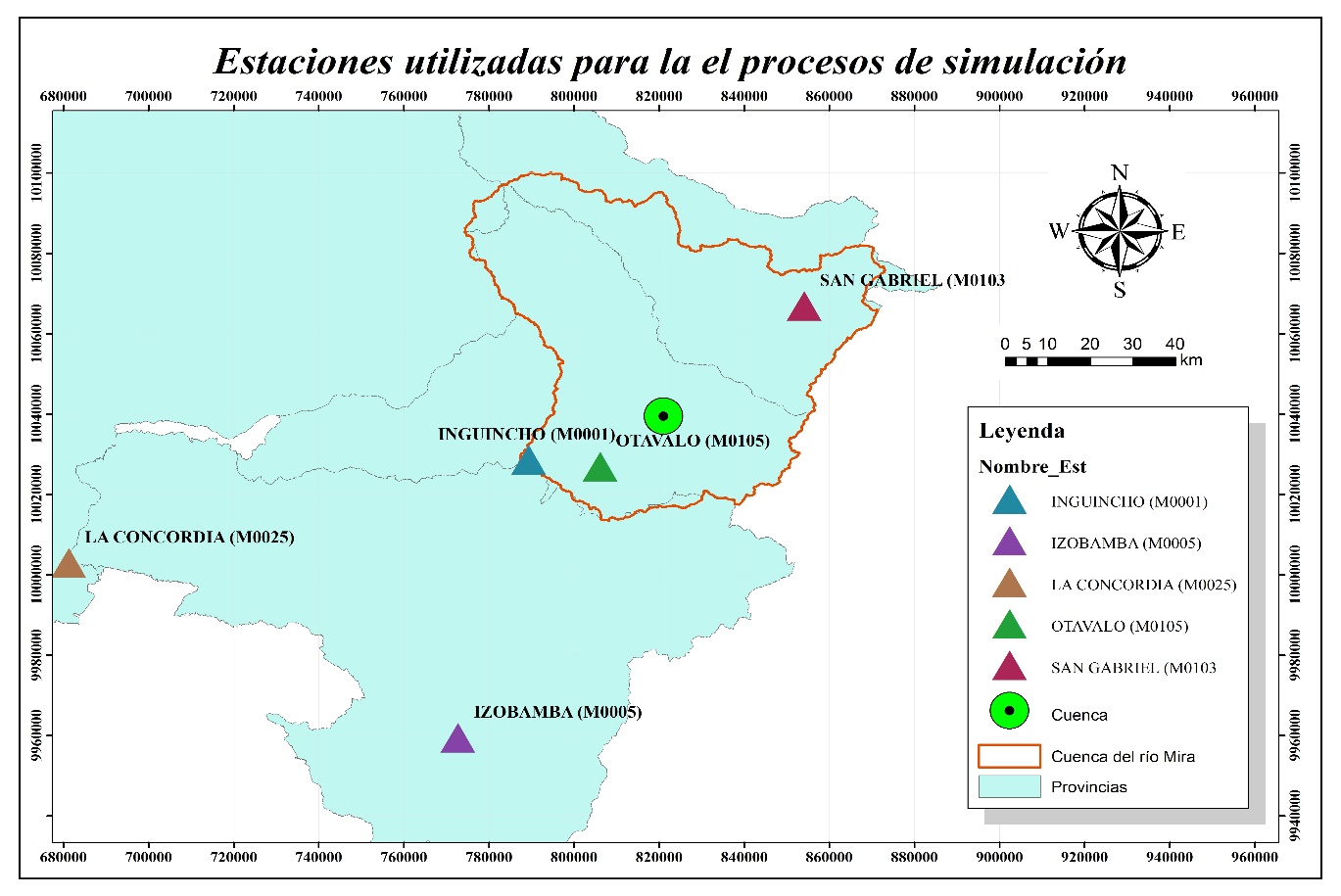 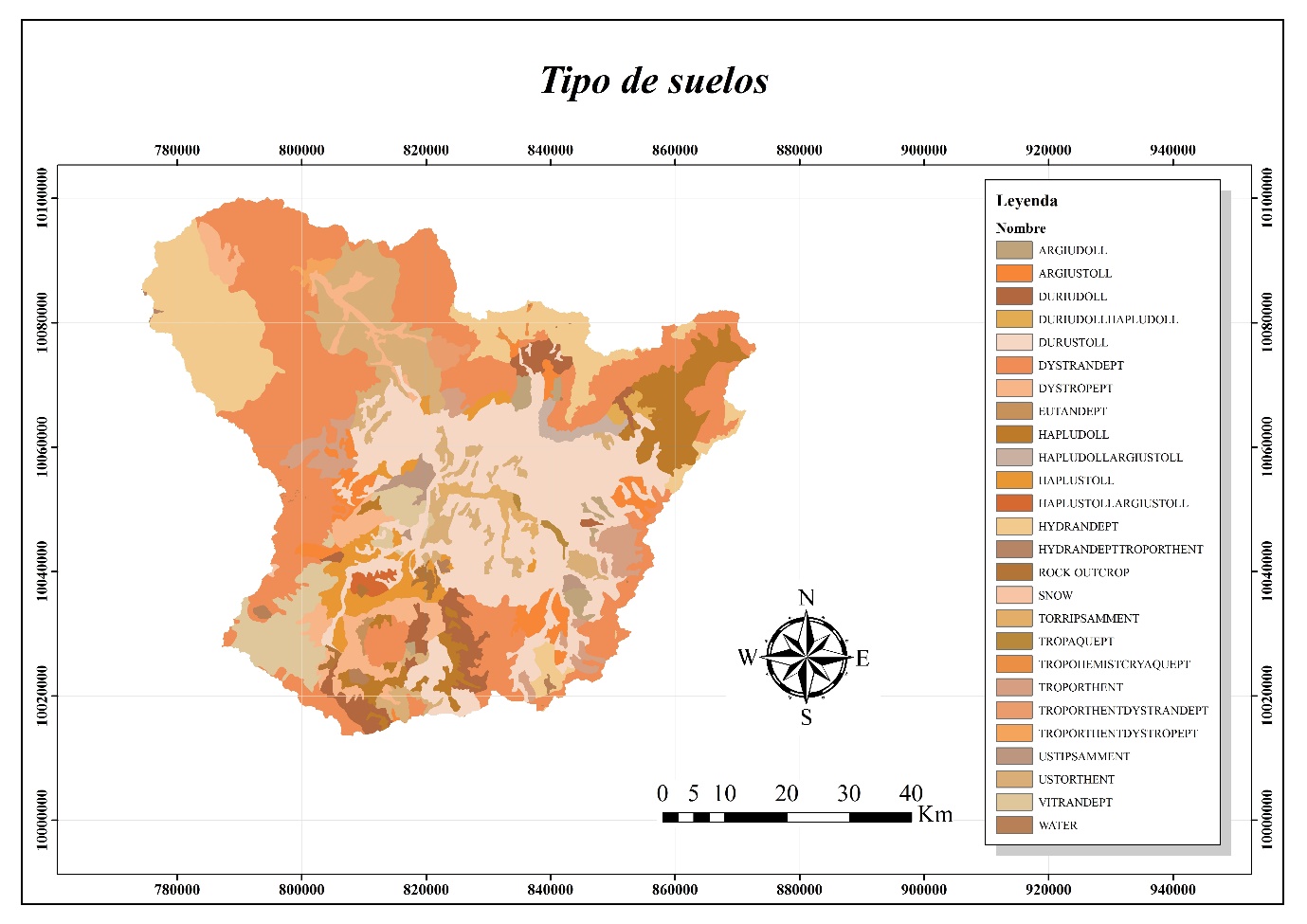 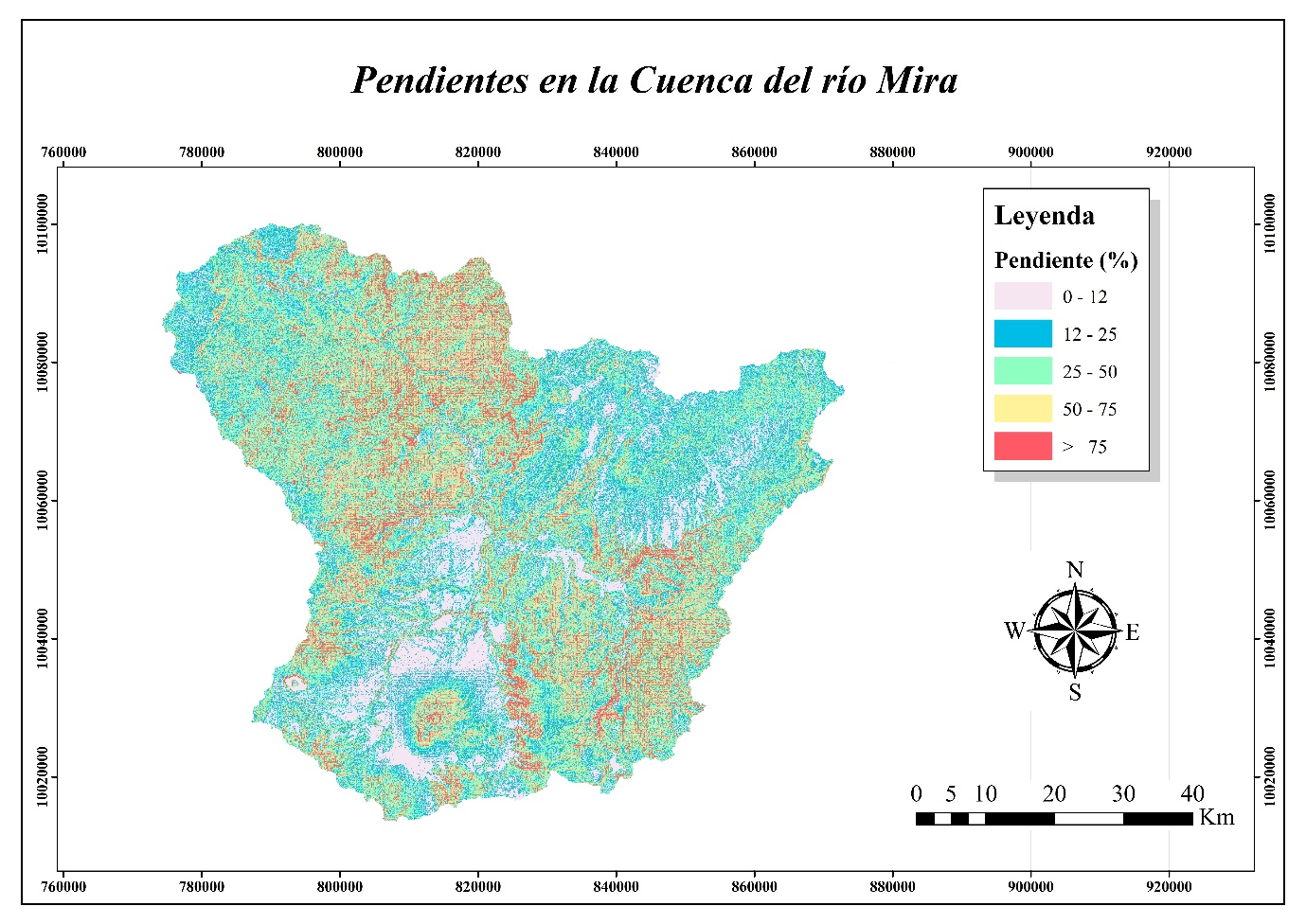 Valores referenciales de NSEFuente: Van Liew et al., (2007).
Etapa 3: Análisis de la variabilidad hídrica de la cuenca ante la pérdida de cobertura vegetal de bosque.
A partir de la simulación se analizó y determinó la relación entre caudal y bosque mediante una correlación lineal de Pearson. 
Pearson mide la relación entre dos variables paramétricas dando como resultado un R2 de determinación. Este análisis se aplicó en el proceso de aceptación las hipótesis nula o alternativa, planteadas en el presente estudio.
Resultados y discusión
Análisis de la tasa de deforestación en la cuenca del Rio Mira
Producción de caudales en la cuenca media-alta del río Mira
Análisis de la variabilidad hídrica de la cuenca ante la pérdida de bosque
Conclusiones
La tasa de cambio de -0.003 muestra una disminución del 0.3% anual en la cobertura de bosque del periodo 2000 – 2014. Esta disminución se debe principalmente a la tala indiscriminada del tiempo 2000 – 2007.
A pesar de la perdida de bosque se han implementado estrategias y políticas nacionales de estado como socio bosque y reforestación con incentivos forestales para fines comerciales . Estas políticas de estado han provisto una iniciativa de conservación de bosques nativos y disminución de la degradación de los ecosistemas naturales.
Los datos obtenidos de los diferentes usos de suelo al ser validados en campo y aplicados a una matriz de confusión mostraron un kappa de 0.83 dando una interpretación casi perfecta respecto a lo existente en la superficie analizada.
La eficiencia NSE es superior a 0.70 para las simulaciones de los años 2000, 2007 y 2014; es un NSE que proyecta datos aceptables para la simulación. Esto permite afinar que el modelo tiene una efectividad considerable para predecir caudales.  
A pesar de tener un NSE inferior a 0.75, el modelo se asemeja a los datos aforados. Debido a lo mencionado se puede concluir que el modelo tiene alta eficiencia y versatilidad.
El bosque es un ecosistema esencial en la cuenca para el mantenimiento del caudal. La deforestación en la cuenca afecta la producción de caudales teniendo una relación directamente proporcional a la extensión de bosque. Esto se debe a la gran cantidad de bosques de transición de paramos a partes bajas que aportan a la regulación hídrica y a la producción de agua, principalmente el bosque nublado.
Recomendaciones
En lo que a la clasificación supervisada concierne, a pesar de tener una alta confiabilidad en el coeficiente Kappa se recomienda realizar una observación detallada de la imagen ya que las coberturas naturales no están dispuestas en formas totalmente uniformes. 
La simulación tiene datos aceptables, sin embargo, es necesario generar una red de estaciones meteorológicas completas en diferentes zonas climáticas de la cuenca o en su defecto una estación por subcuenca. 
Se debe continuar con la investigación en modelamiento hidrológico ya que contrariamente de las limitaciones es posible lograr resultados positivos y de gran importancia.
Se puede tener un éxito inmediato en la simulación, pero se debe realizar el análisis de la sensibilidad, la calibración y la validación del modelo aplicado. Esta recomendación se debe a que estas actividades permiten conocer la cercanía a la realidad.
Conservar los diferentes ecosistemas forestales en la cuenca del río mira ayuda a incrementar y preservar el caudal debido que la cuenca cuenta con gran cantidad de precipitación horizontal.
Realizar investigaciones similares en cuencas pequeñas del área de estudio.
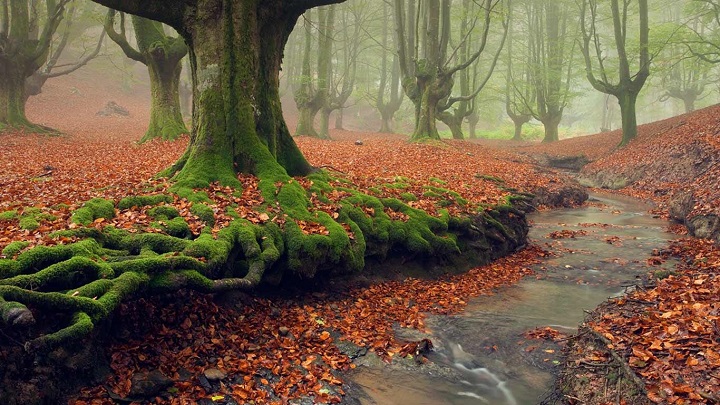 Gracias por su atención!